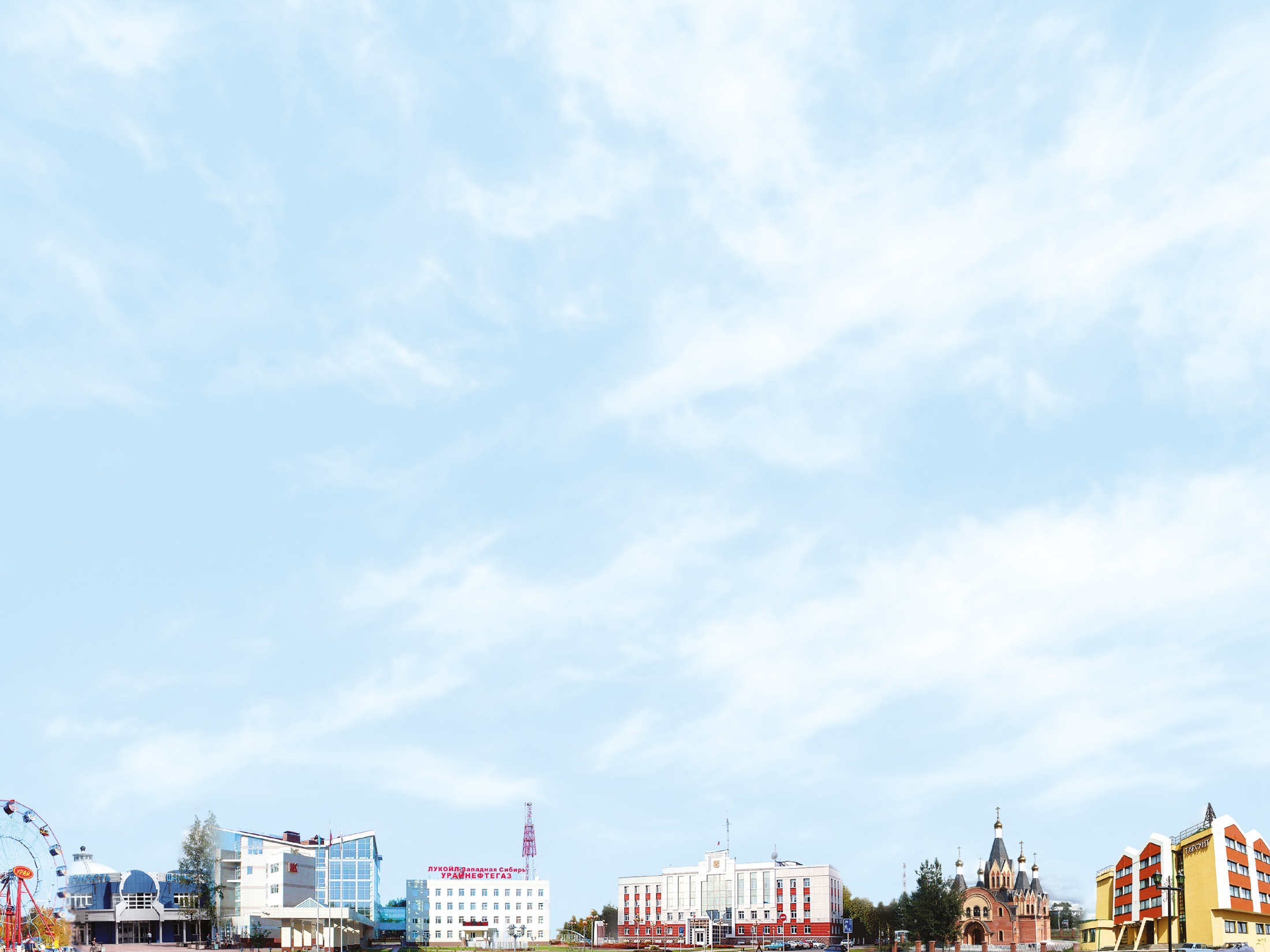 Бюджет для граждан
к  проекту решения Думы города Урай 
«Об исполнении бюджета городского округа Урай
за 2020 год»
Бюджетная политика
В ходе реализации бюджетного процесса в 2020 году бюджетная, налоговая и долговая политика в муниципальном образовании была направлена на обеспечение преемственности реализации бюджетной, налоговой и долговой политики прошлых лет и скорректированы с учетом текущей экономической ситуации  в стране и была нацелена на достижение стратегических ориентиров социально-экономического развития города:
     - повышение качества жизни граждан города Урай;
     - сохранение социальной и экономической устойчивости и стабильности экономики;
     - обеспечение сбалансированности и финансовой устойчивости бюджета городского округа;
     - выявление и мобилизация внутренних резервов; 
     - повышение бюджетной эффективности муниципального управления.
Основные показатели социально-экономического развития
 городского округа Урай за 2020 год
*- оценка на 01.01.2021 года
Меры, направленные в 2020 году на увеличение доходов бюджета городского округа Урай, повышение эффективности бюджетных расходов и сокращение долговой нагрузки (План мероприятий по росту доходов, оптимизации расходов и сокращению (поддержанию на безопасном уровне) муниципального долга бюджета городского округа город Урай на 2020 год и на плановый период 2021 и 2022 годов, утвержденный постановлением от 28.02.2020 №539 «О мерах по реализации решения Думы города Урай от 12.12.2019 №93 «О бюджете городского округа город Урай на 2020 год и на плановый период 2021 и 2022 годов»)
Изменение утвержденных параметров бюджета
 городского округа Урай в 2020 году, тыс. рублей
Информация о внесении изменений в параметры бюджета города Урай в 2020 году по видам доходов бюджета, тыс.рублей
продолжение слайда
продолжение слайда
продолжение слайда
Информация о внесении изменений в параметры бюджета города Урай в 2020 году по разделам, подразделам классификации расходов бюджета, тыс.рублей
продолжение слайда
продолжение слайда
продолжение слайда
Основные показатели исполнения бюджета города рай
за 2020 год, тыс.рублей
Образование
1 858 437,4
Расходы бюджета, всего
3 751 795,6
Доходы бюджета, всего 
3 724 037,4
Налоговые доходы
899 442,6
ЖКХ
809 887,1
Социальная политика
216 277,5
БЮДЖЕТ (исполнено) за
2020 год
Культура и кинематография
206 200,0
Неналоговые доходы
155 034,2
Национальная экономика
267 978,9
Национальная безопасность и правоохранительная деятельность
41 015,9
Дефицит
- 27 758,2
Безвозмездные поступления          2 669 560,6
Физическая культура и спорт
26 233,7
Прочие расходы
325 765,1
Динамика исполнения основных параметров бюджета 
города Урай за 2018-2020 годы, тыс.рублей
Динамика доходов бюджета  города Урай 
за 2018-2020 годы, тыс.рублей
3 406 507,3
3 624 320,5
3 705 868,4
3 724 037,4
76%
72%
75%
72%
25%
28%
28%
24%
Динамика и структура налоговых доходов бюджета города Урай
за 2018-2020 годы, тыс.рублей
+ 161 018,7тыс.руб.
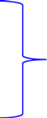 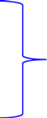 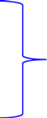 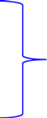 77,4%
77,2%
72,5%
73,3%
Динамика и структура неналоговых доходов бюджета города Урай
за 2018-2020 годы, тыс.рублей
- 14 516,7 тыс.руб.
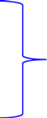 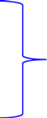 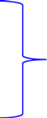 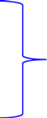 65,8%
60,2%
63,2%
63,1%
Динамика безвозмездных поступлений в бюджет городского округа Урай
за 2018-2020 годы, тыс.рублей
- 137 032,2 тыс.руб.
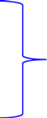 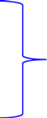 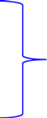 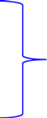 2 498 975,5
2 542 691,6
2 507 420,2
2 636 007,7
Исполнение доходов бюджета города Урай за 2020 год,                                                                                                                   с объяснением причин отклонения от уточненного плана 2020 года, тыс.рублей
(продолжение слайда)
(продолжение слайда)
(продолжение слайда)
(продолжение слайда)
(продолжение слайда)
(продолжение слайда)
Динамика исполнения расходов бюджета города Урай
в рамках муниципальных программ за 2018-2020 годы, тыс.рублей
+134 910,9  тыс.руб.
Структура исполнения расходов бюджета города Урай
в функциональном разрезе за 2020 год, тыс.рублей, %
Сведения о фактически произведенных расходах по разделам и подразделам классификации расходов бюджета за 2020 год в сравнении с первоначально утвержденными решением о бюджете, тыс.рублей
(продолжение слайда)
(продолжение слайда)
(продолжение слайда)
(продолжение слайда)
(продолжение слайда)
(продолжение слайда)
Динамика исполнения расходов бюджета города Урай
на функционирование социальной сферы за 2018-2020 годы, тыс.рублей
42,7%
43,0%
38,1%.
57,3%
57,0%
61,9%
-Образование
Культура 
Здравоохранение
Социальная политика
Физическая культура и спорт
Социальная сфера
Данные о выполнении майских Указов Президента Российской Федерации
[Speaker Notes: Для достижения показателей средней заработной платы отдельных категорий работников, оказывающих муниципальные услуги и выполняющих работы в сферах образования и культуры, в  рамках исполнения указов Президента Российской Федерации от 07.05.2012 № 597 «О мероприятиях по реализации государственной социальной политики», от 01.06.2012 № 761 «О национальной стратегии действий в интересах детей на 2012-2017 годы», в отчетном периоде продолжен процесс поэтапного доведения среднего уровня оплаты труда отдельным категориям работников, оказывающих муниципальные услуги и выполняющих работы в сфере образования и культуры, до уровней, установленных Указом.]
Структура расходов бюджета города Урай в разрезе 
муниципальных программ, непрограммных направлений деятельности за 2020 год, тыс.рублей
(продолжение слайда)
Региональные проекты, направленные на достижение результатов национальных (региональных) проектов, реализуемые на территории города Урай
в 2020 году, тыс.рублей
План - 10 269,7
исполнено - 10 269,7
Региональный проект «Современная школа» / Национальный проект «Образование»
Региональный проект «Успех каждого ребенка» / Национальный проект «Образование»
План – 7 227,9
исполнено – 6 192,1
Региональный проект «Расширение доступа субъектов малого и среднего предпринимательства к финансовым ресурсам, в том числе льготному финансированию» / Национальный проект «Малое и среднее предпринимательство и поддержка индивидуальной предпринимательской инициативы»
Региональный проект «Популяризация предпринимательства» / Национальный проект «Малое и среднее предпринимательство и поддержка индивидуальной предпринимательской инициативы»
Региональный проект «Формирование комфортной городской среды» / Национальный проект «Жилье и городская среда»
План – 27 776 7
исполнено – 27 704,9
План – 5 108,1
исполнено – 5 108,1
План – 59,0
исполнено – 58,9
Сведения о фактически произведенных расходах на реализацию муниципальных программ в сравнении с первоначально утвержденным бюджетом города Урай на 2020 год и с уточненными значениями с учетом внесенных изменений, тыс.рублей
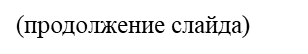 (продолжение слайда)
(продолжение слайда)
(продолжение слайда)
(продолжение слайда)
Результаты достижения показателей муниципальной программы
«Развитие образования и молодежной политики в городе Урай» на 2019-2030 годы
Предусмотрено на 2020 год – 1 673 784,5 тыс.рублей
Исполнено за 2020 год – 1 653 303,7 тыс.рублей, или 98,8% от плана
В 2020 году выдано 1 309 сертификатов для детей на получение гарантированных бесплатных услуг дополнительного образования, позволяющих детям самостоятельно формировать спрос на дополнительное образование, тем самым стимулируя конкуренцию между муниципальными и немуниципальными организациями за получение средств из бюджета города. 
В систему персонифицированного финансирования дополнительного образования детей (ПФДО) в 2020 году включены 4 муниципальных учреждения дополнительного образования (МБУ ДО «Детская школа искусств №2», МБУ ДО «Центр молодежи и дополнительного образования», МАУ ДО «Детско-юношеская спортивная школа «Звезды Югры», МАУ ДО «Старт») и 2 некоммерческие организации (ЧУДО «Центр творческого развития и гуманитарного образования «Духовное просвещение», ЧУДО «Детский центр «Успех»). Объем финансового обеспечения сертификатов дополнительного образования по дополнительным общеразвивающим программам за 2020 год составил 36 648,0 тыс. рублей.
Основные целевые показатели результативности муниципальной программы
(продолжение слайда)
(продолжение слайда)
Результаты достижения показателей муниципальной программы 
«Развитие физической культуры, спорта и туризма в городе Урай» на 2019-2030 годы
Предусмотрено на 2020 год – 176 168,5 тыс.рублей
Исполнено за 2020 год – 168 998,0 тыс.рублей, или 95,9% от плана
Основные целевые показатели результативности муниципальной программы
Результаты достижения показателей муниципальной программы 
«Культура города Урай» на 2017-2021 годы
Предусмотрено на 2020 год – 276 408,3 тыс.рублей
Исполнено за 2020 год – 269 698,6 тыс.рублей, или 97,6% от плана
Основные целевые показатели результативности муниципальной программы
Результаты достижения показателей муниципальной программы 
«Поддержка социально ориентированных некоммерческих  организаций 
в городе Урай» на 2018- 2030 годы
Предусмотрено на 2020 год – 13 735,1 тыс.рублей
Исполнено за 2020 год – 13 735,1 тыс.рублей, или 100% от плана
В 2020 году финансовую поддержку в форме субсидий получили 13 социально ориентированных некоммерческих организаций по направлениям
Предоставлено субсидий на оказание финансовой поддержки социально ориентированным некоммерческим организациям за 2020 год в сумме 13 735,1 тыс.руб., по следующим направлениям:
1.Организация работы с детьми и молодежью города Урай  2 316,6 тыс.руб.

2. Оказание услуг организации общегородских массовых мероприятий для лиц с ограниченными возможностями и инвалидов  662,5 тыс.руб.

3.Финансовая поддержка социально ориентированным некоммерческим организациям, деятельность которых направлена на образование, и (или) просвещение, и (или) науку, и (или) культуру, и (или) искусство, и (или) здравоохранение, и (или) профилактику и охрану здоровья граждан, и (или) пропаганду здорового образа жизни, и (или) улучшение морально-психологического состояния граждан, и (или) физическую культуру и спорт и содействие указанной деятельности, и (или) содействие духовному развитию личности 10 408,5 тыс.руб.

4.Финансовая поддержка социально ориентированным некоммерческим организациям, деятельность которых направлена на развитие межнационального сотрудничества, сохранение и защиту самобытности, культуры, языков и традиций народов Российской Федерации 347,5 тыс.руб.
Результаты достижения показателей муниципальной программы 
«Улучшение жилищных условий жителей, проживающих на территории 
муниципального образования город Урай» на 2019-2030 годы
Предусмотрено на 2020 год – 494 869,3 тыс.рублей
Исполнено за 2020 год – 494 256,4 тыс.рублей, или 99,9% от плана
Основные целевые показатели результативности муниципальной программы
Результаты достижения показателей муниципальной программы «Капитальный ремонт
и реконструкция систем коммунальной инфраструктуры города Урай на 2014-2020 годы»
Предусмотрено на 2020 год – 64 869,4 тыс.рублей
Исполнено за 2020 год – 57 591,0 тыс.рублей, или 88,8% от плана
Основные целевые показатели результативности муниципальной программы
Результаты достижения показателей муниципальной программы 
«Защита населения и территорий от чрезвычайных ситуаций, совершенствование гражданской обороны и обеспечение первичных средств пожарной безопасности» 2019 – 2030 годы
Предусмотрено на 2020 год – 32 782,2 тыс.рублей
Исполнено за 2020 год – 32 549,5 тыс.рублей, или 99,3% от плана
Основные целевые показатели результативности муниципальной программы
Результаты достижения показателей муниципальной программы
«Охрана окружающей среды в границах города Урай» на 2017-2020 годы
Предусмотрено на 2020 год – 897,9 тыс.рублей
Исполнено за 2020 год – 897,9 тыс.рублей, или 100% от плана
Основные целевые показатели результативности муниципальной программы
Результаты достижения показателей муниципальной программы 
«Развитие транспортной системы города Урай» на 2016-2020 годы
Предусмотрено на 2020 год –45 818,7 тыс.рублей
Исполнено за 2020 год – 44 125,1 тыс.рублей, или 96,3% от плана
Основные целевые показатели результативности муниципальной программы
Мероприятие «Ремонт городских дорог» Выполнены работы по улицам Ленина, Узбекистанская, Нефтяников, на участке дороги «Урай-Головные».
В течение года по обращениям граждан, а также по рекомендациям депутатов Думы города Урай, были выполнены работы по ремонту внутриквартальных проездов и устройству искусственных дорожных неровностей на участках дорог по улицам: 
ул. Маяковского дом 15 (детский сад № 7 «Антошка»), мкр.2А дом 35 (детский сад № 8 «Умка»); мкр. 2 дом 70 (магазин «Монетка»);- мкр. 3 дом 42, 46А (детский сад № 21 «Лукоморье», школа № 6);  мкр. Западный дом 13 (стоянка).

Ежегодно организуется транспортное обслуживание населения и юридических лиц при переправлении через грузовую и пассажирскую переправы организованную через реку Конда в летний и зимний периоды, круглогодичное обслуживание маршрутов № 2, №11, №17 и сезонных (дачных) маршрутов №№ 5,6,7,8,9.
Динамика расходов дорожного фонда муниципального образования 
за 2018-2020 годы, тыс.руб.
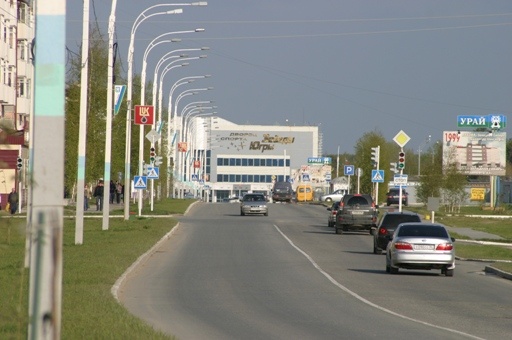 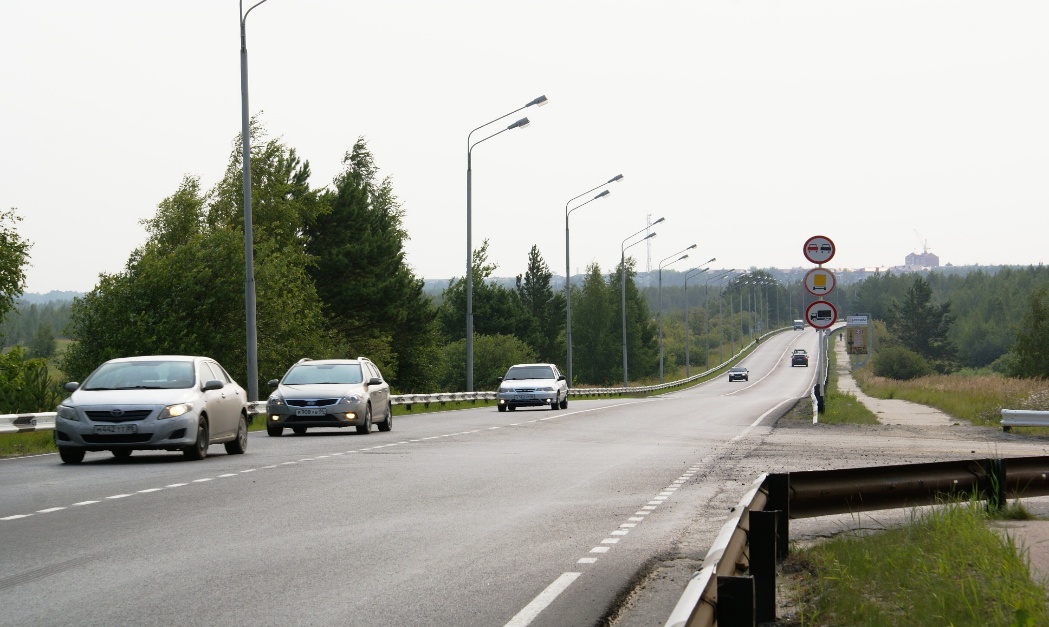 Результаты достижения показателей муниципальной программы
«Профилактика правонарушений на территории города Урай» на 2018-2030 годы
Предусмотрено на 2020 год – 12 969,4 тыс.рублей 
Исполнено за 2020 год – 12 953,2 тыс.рублей, или 99,9% от плана
Основные целевые показатели результативности муниципальной программы
[Speaker Notes: * - по данным социологического исследования состояния межнациональных и межконфессиональных отношений в Ханты-Мансийском автономном округе – Югре.]
Результаты достижения показателей муниципальной программы 
«Развитие малого и среднего предпринимательства, потребительского рынка и сельскохозяйственных товаропроизводителей города Урай» на 2016-2020 годы"
Предусмотрено на 2020 год – 51 617,8 тыс.рублей
Исполнено за 2020 год – 51 494,7 тыс.рублей, или 99,8% от плана
Оказана финансовая поддержка 21 субъектам малого предпринимательства
Основные целевые показатели результативности муниципальной программы
Результаты достижения показателей муниципальной программы 
«Информационное общество – Урай» на 2019-2030 годы
Предусмотрено на 2020 год – 16 692,0 тыс.рублей
Исполнено за 2020 год – 16 692,0 тыс.рублей, или 100% от плана
Основные целевые показатели результативности муниципальной программы
Результаты достижения показателей муниципальной программы «Формирование 
современной городской среды муниципального образования город Урай» на 2018-2022 годы
Предусмотрено на 2020 год – 97 788,6 тыс.рублей
Исполнено за 2020 год – 79 621,6 тыс.рублей, или 81,4% от плана
Основные целевые показатели результативности муниципальной программы
Результаты достижения показателей муниципальной программы 
«Обеспечение градостроительной деятельности на территории города Урай» на  2018-2030 годы
Предусмотрено на 2020 год – 57 505,3 тыс.рублей 
Исполнено за 2020 год – 56 706,8 тыс.рублей, или 98,6% от плана
Основные целевые показатели результативности муниципальной программы
Результаты достижения показателей муниципальной программы 
«Создание условий для эффективного и ответственного управления муниципальными финансами, повышения устойчивости местного бюджета городского округа г.Урай. Управление муниципальными финансами в городском округе г.Урай» на период до 2020 года
Предусмотрено на 2020 год – 30 645,4 тыс.рублей 
Исполнено за 2020 год – 30 497,9 тыс.рублей, или 99,5% от плана
Основные целевые показатели результативности муниципальной программы
Результаты достижения показателей муниципальной программы
«Совершенствование и развитие муниципального управления в городе Урай» на 2018-2030 год
Предусмотрено на 2020 год – 443 468,5 тыс.рублей
Исполнено за 2020 год – 438 701,5 тыс.рублей, или 98,9% от плана
Основные целевые показатели результативности муниципальной программы
Результаты достижения показателей муниципальной программы 
«Развитие жилищно-коммунального комплекса и повышение энергетической эффективности в городе Урай на 2016-2018 годы»
Предусмотрено на 2020 год – 296 747,1 тыс.рублей
Исполнено за 2020 год – 289 072,2 тыс.рублей, или 97,4% от плана
Основные целевые показатели результативности муниципальной программы
(продолжение слайда)
Результаты достижения показателей муниципальной программы
«Проектирование и строительство инженерных сетей коммунальной инфраструктуры
в городе Урай» на 2014-2020 годы
Предусмотрено на 2020 год – 6 186,0 тыс.рублей 
Исполнено за 2020 год  – 4 295,4 тыс.рублей, или 69,5% от плана
Основные целевые показатели результативности муниципальной программы
В рамках реализации наказов избирателей депутатам Думы ХМАО-Югры 
за 2020 год  исполнено 9 284,3 тыс.рублей, в том числе:
Предоставлено субсидий юридическим лицам, индивидуальным предпринимателям, физическим лицам - производителям товаров, работ и услуг 
в 2020 году из средств бюджета в сумме 121 913,0 тыс.рублей
Исполнение публичных нормативных обязательств за счет средств бюджета городского округа город Урай за 2020 год, тыс.рублей
Реализация проектов инициативного бюджетирования на территории муниципального образования за 2020 год
Постановление администрации города Урай 
от 10.08.2019 «О реализации в городе Урай
 проектов инициативного бюджетирования»
Художественное оформление общественной территории вдоль улиц Узбекистанская и Южная
Обустройство тротуара вдоль проезжей части напротив МБОУ Гимназия имени А.И. Яковлева
Обустройство детской игровой площадки «Нефтеград»
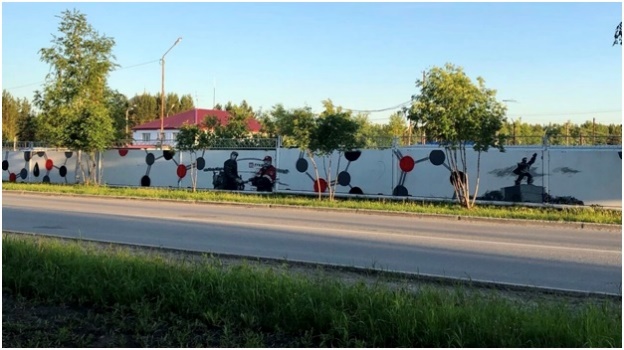 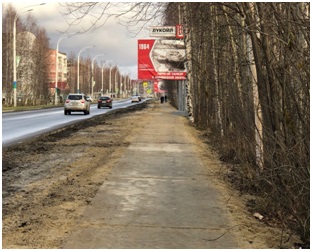 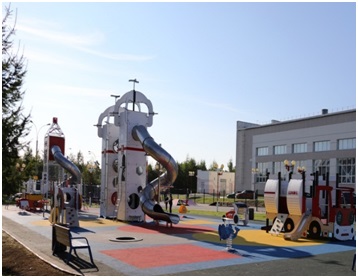 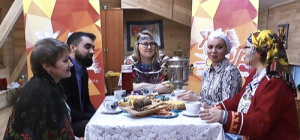 ЮБИЛЕЙНОЕ СОЦВЕТИЕ. Цветочное оформление общественных территорий города в летний период
Это ЭТНО свадьба»
Организация и проведение городского
национального праздника Сабантуй-2020
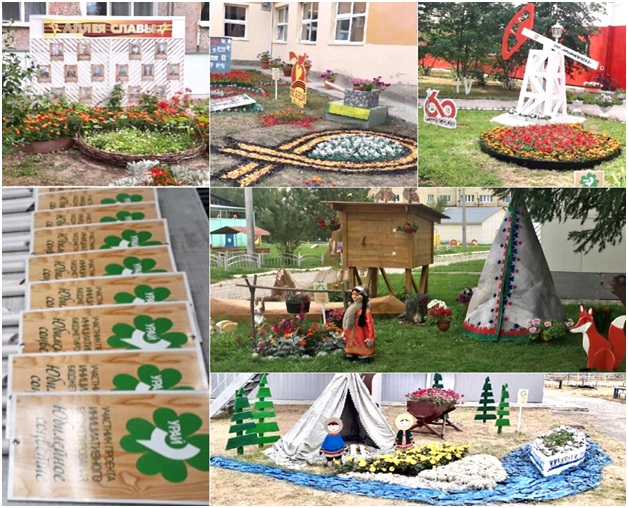 Умная опора
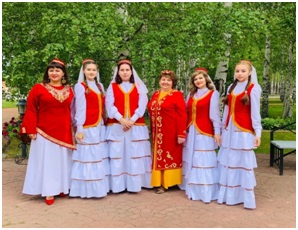 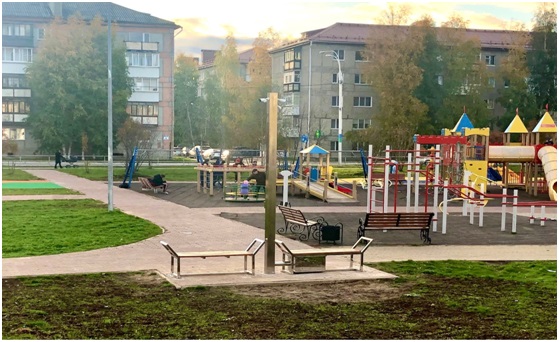 Использование средств резервного фонда
Решением Думы города Урай от 12.12.2019 №93 резервный фонд администрации города Урай на 2020 год назначен в сумме 5 000,0 тыс.рублей.
В течение года средства в сумме 2 363,0 тыс.рублей были направлены на:
 исполнение судебных актов по обращению взыскания на средства бюджета городского округа город Урай, необходимость в которых возникла в текущем финансовом году (оплата административных штрафов, компенсация расходов на представителя, взыскание судебных расходов) в сумме  795,0 тыс.рублей;

 выполнение работ по уборке и вывозу мусора из квартиры (пожар по адресу: мкр.3, дом 30, кв.50) в сумме  60,1 тыс.рублей;

 финансовое обеспечение мероприятий, связанных с профилактикой и устранением последствий распространения новой коронавирусной инфекции, вызванной COVID-2019 (обеспечение средствами индивидуальной защиты, дезинфекция помещений образовательных организаций, продолжение проведения работ по дезинфекции малых архитектурных форм и покрытия детских игровых площадок, открытых пространств и мест массового скопления людей, в том числе остановочных комплексов, городских тротуаров и площадей) в сумме                      1 507,9 тыс.рублей.
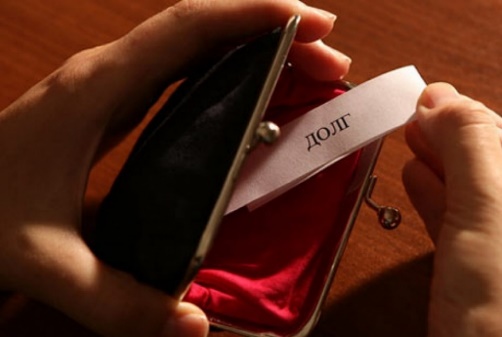 ОБЪЕМ МУНИЦИПАЛЬНОГО ДОЛГА            
       за 2020 год, тыс.рублей
В сфере управления муниципальным долгом деятельность муниципалитета была направлена на проведение взвешенной долговой политики. Итогом реализации данной задачи явилось отсутствие долговых обязательств муниципального образования на конец отчетного года
Качество управления муниципальными финансами
Департамент финансов автономного округа проводит ежегодный мониторинг и оценку качества организации и осуществления бюджетного процесса в муниципальных образованиях округа в соответствии с постановлением Правительства ХМАО – Югры от 18.03.2011 № 65-п.
Оценка характеризует следующие направления организации и осуществления бюджетного процесса:
 планирование бюджета, 
 исполнение бюджета, 
 долговая политика, 
 оказание муниципальных услуг (выполнение работ), 
 открытость бюджетного процесса, 
 выполнение «майских» Указов Президента РФ
Рейтинг муниципального образования городской округ Урай по результатам оценки качества организации и осуществления бюджетного процесса за 2016-2019 годы
Оценка города Урай в целом по ХМАО
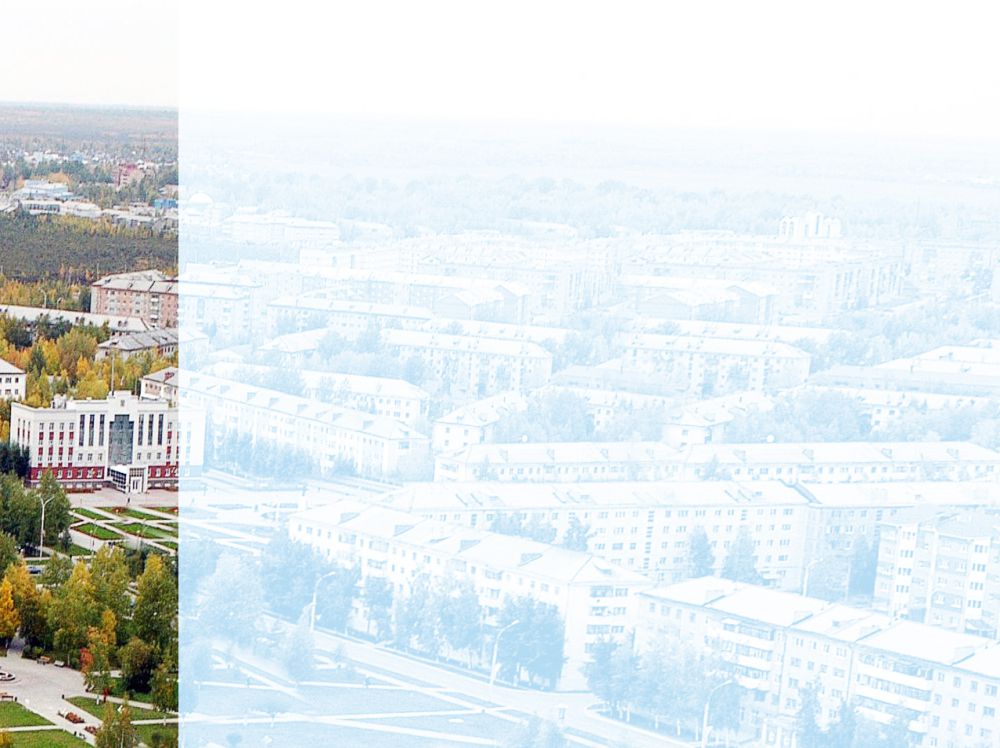 Подготовлено Комитетом по финансам администрации города Урай
Адрес: микрорайон 2, дом 60, город Урай, Тюменская область, Ханты-Мансийский автономный округ – Югра, 628285
E-mail: comfin@uray.ru
Председатель комитета – Хусаинова Ирина Валериевна, тел.: (34676) 2-33-56 (доб.111)
Начальник бюджетного управления Комитета по финансам –Зорина Лариса Васильевна, тел.: (34676) 2-05-82 (доб.113)
E-mail: ZorinaLV@uray.ru